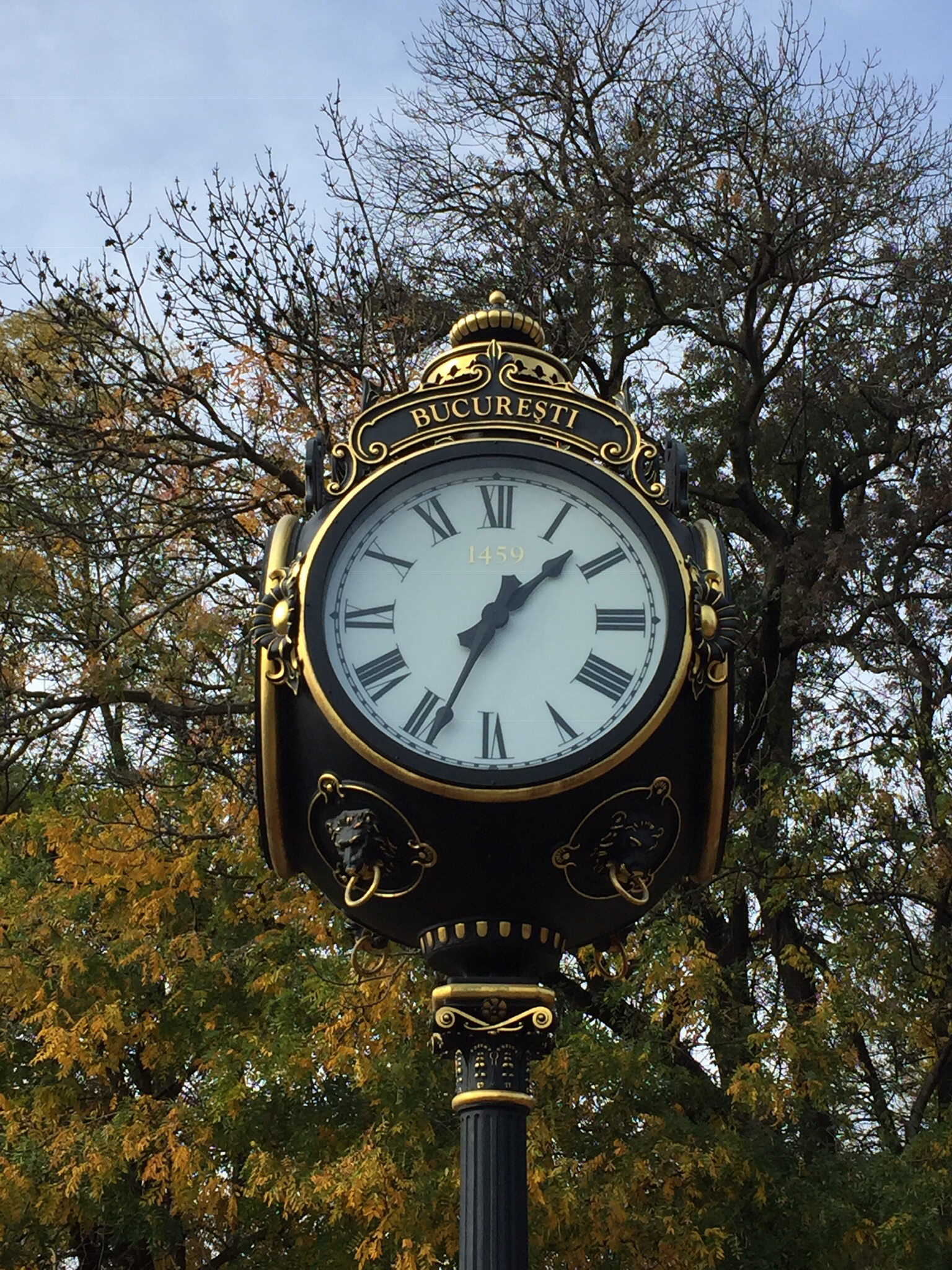 Timing beyond the basestation
Tim Frost   |   ITSF 2018
Beyond the edge?
Synchronisation beyond the edge
Getting synchronisation beyond the edge
Delay compensation
Measurement
Conclusions
Image: Michal Osmenda
Cliffs of Moher, County Clare, Eire
2
Synchronisation beyond the edge
3
What’s beyond the edge?
For accurate timing, it’s a new world
Most network synchronisation has focused on maintaining the network itself
5G pushes the timing beyond the edge, out to the customer

There be dragons…
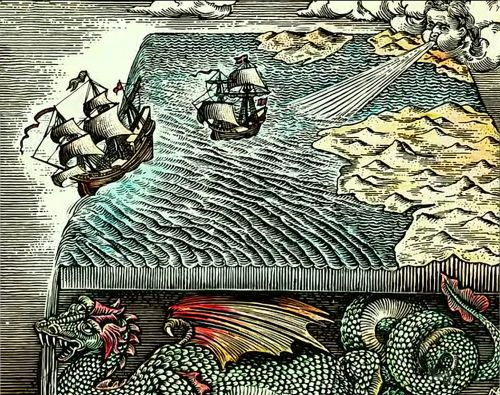 Image: The Flat Earth Society
4
Sensor fusion
Combining data from multiple sensors
Radar
Lidar
Ultrasound
Infra-red
Camera
Inertial
Basis for combination is accurate time
Image: innovation-destination.com
5
Connected Vehicles
V2X communication
Vehicle-to-vehicle
Vehicle-to-infrastructure
Vehicle-to-pedestrian
Communication of PVT data
Position
Velocity
Time
Image: Qatar Mobility Innovations Center
6
Intelligent Transport Systems
Not just sensor fusion…
Not just V2X…
Connected, intelligent systems
Timely data important for good decision making
Low latency
Accurate timestamping
Image: Society of Motor Manufacturers and Traders
7
Smart Cities
Intelligent Traffic Management
Smart Public Transport 
Smart Energy Management
Smart Communications and Information
Security Systems
Waste Management
Crowd Management
Image: Amaresco
8
Getting synchronisation beyond the edge
9
Getting synchronisation beyond the edge
Surely we’ve always had this?
I turn on my phone, it automatically synchronises to network time
My computer does the same thing
NTP is ubiquitous, it’s been around for 30 years, it’s well suited for most networked applications
Provides millisecond level timing…
What if we could get time to another level of accuracy?
Microsecond-level timing or better beyond the basestation…
Can we use GNSS?
Yes, but not always available or visible
Can we use the cellular signal (4G, 5G) itself to deliver time?
10
Synchronisation over the air
What if you could synchronise from the cellular signal itself?







Primary and secondary synchronisation signals are used to identify the radio frame
If the radio frames are known to be aligned to the start of each second, (e.g. within 1.5s), then the radio frame position can be used to communicate accurate time
Technique known as “radio interface based synchronisation” or RIBS
Need to compensate for the time-of-flight of the radio frame through the air
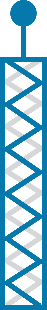 radio frame
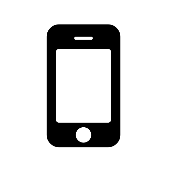 Time Sync
(e.g. PTP, GNSS)
Primary, Secondary Synchronisationsignals
UE
eNodeB
11
Delay Compensation
12
Timing Advance
Timing advance alters the UE transmission timing to ensure frames line up at the BS









Timing advance is a measure of round trip delay, and can be used to compensate BS sync
BS frame
BS frame
Prop. delay
Prop. delay
BS frame
BS frame
BS frame
BS frame
At UE
Guard band
Guard band
Timing advance
UE frame
UE frame
UE frame
UE frame
UE frame
UE tx time
Prop. delay
Prop. delay
UE frame
UE frame
UE frame
UE slot
UE slot
UE slot
BS slot
BS slot
BS slot
UE slot
UE slot
UE slot
UE frame
BS slot
BS slot
BS slot
BS slot
BS slot
BS slot
At BS
At BS
At BS
late
Timing advance information
13
Active delay measurement
Another method, aimed at synchronising one basestation to another, uses active delay measurement using two-way signals:
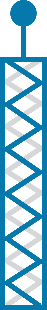 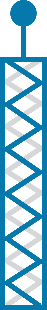 Request to start synchronisation procedure
Accept
T1
Over the air message at SFN1 start
Time Sync
(e.g. PTP, GNSS)
T2
T3
Over the air message at SFN2 start
eNodeB
eNodeB
T4
Signalling T2, T3
Estimate propagation delay from round trip time
14
Location-based methods
Passive compensation requires configuration of receiving device location(latitude, longitude, elevation)
Good for stationary objects
For moving objects, needs constant update
Back to sensor fusion of PVT data – position, velocity, time
15
Measurement Over The Air
16
Measuring synchronisation over the air
If radio signals are being used for synchronisation, you’ll want to measure them, right?







Need to compensate for distance from eNodeB when calculating time error
Use passive, distance-based compensation
Non-invasive, doesn’t require physical access to equipment
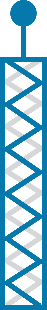 radio frame
GNSS
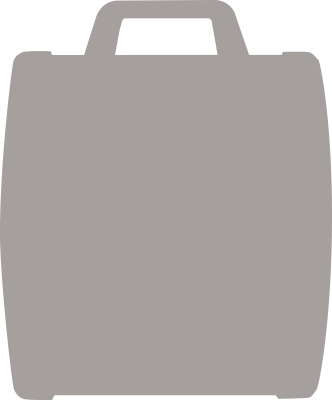 Time Sync
(e.g. PTP, GNSS)
Primary, Secondary Synchronisationsignals
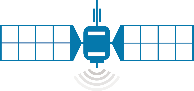 Test set
eNodeB
17
Conclusions
18
Conclusions
Time is the fundamental, unifying dimension for sensor data
Synchronisation over the air interface extends accurate time to the customer
The cellular signal itself becomes one of the sources of time
Delay compensation required for accurate time
PVT – position, velocity, time are inseparable
Measurement over the air verifies the entire synchronisation chain
Image: Royal Museums, Greenwich
The Greenwich Time Ball – the first “over the air” time signal (1833)
19
Tim Frost,
Strategic Technology Manager,
tim.frost@calnexsol.com